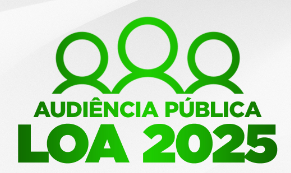 MUNICÍPIO DE JAGUARIAÍVA-PR
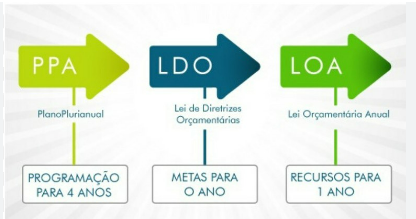 Leis Orçamentárias
PPA – Plano Plurianual Anual, realizado para 4 anos (2022/2025)
LDO – Lei de Diretrizes Orçamentárias, realizado anualmente – estudos das receitas e metais fiscais. (2025)
LOA – Lei Orçamentária Anual, realizado anualmente – detalhamento das receitas e despesas. (2025)
ESTUDO TÉCNICO FINANCEIRO E ORÇAMENTÁRIO
Distribuição da execução da despesa- categoria
PL LOA 2025
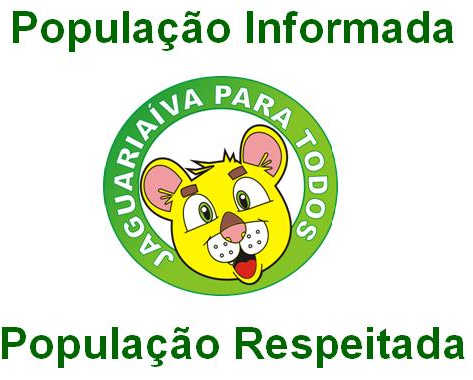 Obrigada a todos!

Para mais informações acessar o link              http://portal.jaguariaiva.pr.gov.br/transparencia/

PROGOV TCE	
Portal da Transparência